Механика вращения. Биомеханика
Движение абсолютно твердого тела
Абсолютно твердое тело
Тело, расстояние между любыми точками которого остается неизменным, называется абсолютно твердым телом (абстракция)
Поступательное движение абсолютно твердого тела
При движении абсолютно твердого тела поступательно достаточно рассматривать движение любой его точки, так как все его точки перемещаются по одинаковым траекториям с одинаковыми скоростями и ускорениями.
Характеристики абсолютно твердого тела и его движения
Импульс тела
Момент импульса
Момент импульса материальной точки
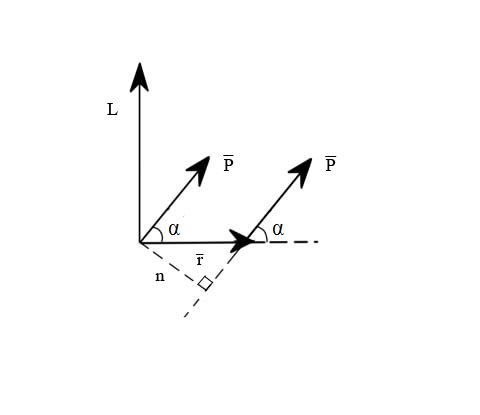 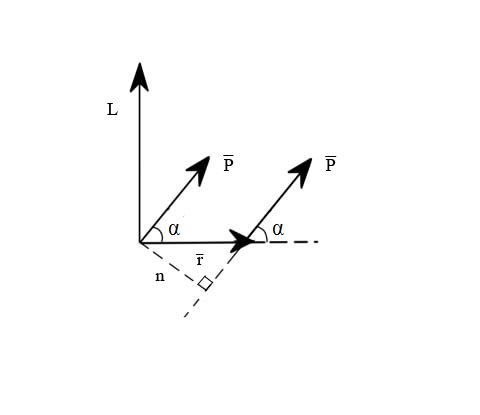 Анализ зависимости величины L от угла α
Момент силы
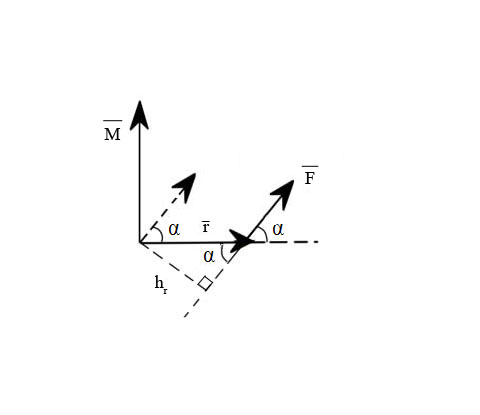 Закон сохранения момента импульса
Вращение твердого тела
При вращении абсолютно твердого тела вокруг оси ОО. элементарные массы («точки») описывают окружности разных радиусов ri. Моменты импульса i точек mi равны miviri = Li
vi – линейные скорости различны в зависимости от радиуса окружностей, но угловая скорость ω одинакова для всех mi
Связь линейной и угловой скорости:
vi = ωri; тогда Li = ri2mi ω
Момент инерции
Закон сохранения момента импульса абсолютно твердого тела
Соответствия между поступательным и вращательным движением
Степени свободы
Положение свободной точки определяется в пространстве определяется координатами: x, y, z. Независимые друг от друга координаты называются степенями свободы.
Например, свободная молекула одноатомного газа имеет 3 степени свободы поступательного движения. Вращательные движения вокруг 3-х взаимно перпендикулярных фиксированных осей дают три степени свободы. Максимальное число степеней свободы - 6
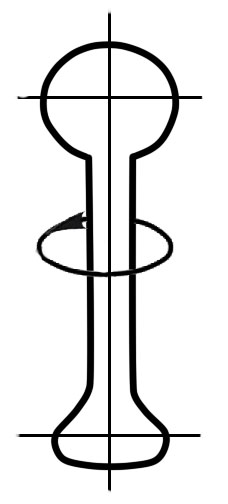 А, Б – зафиксированы

I степень свободы

					



Три степени вращательного движения
А
Б
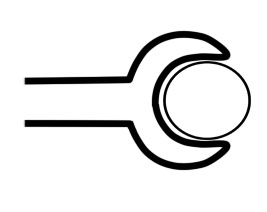 Тазобедренный сустав человека
Рычаги
Кости и соединяющие их суставы в любой момент движения образуют рычаги. 
Рычаги 1-го рода – рычаги двуплечные




Рычаги 2-го рода
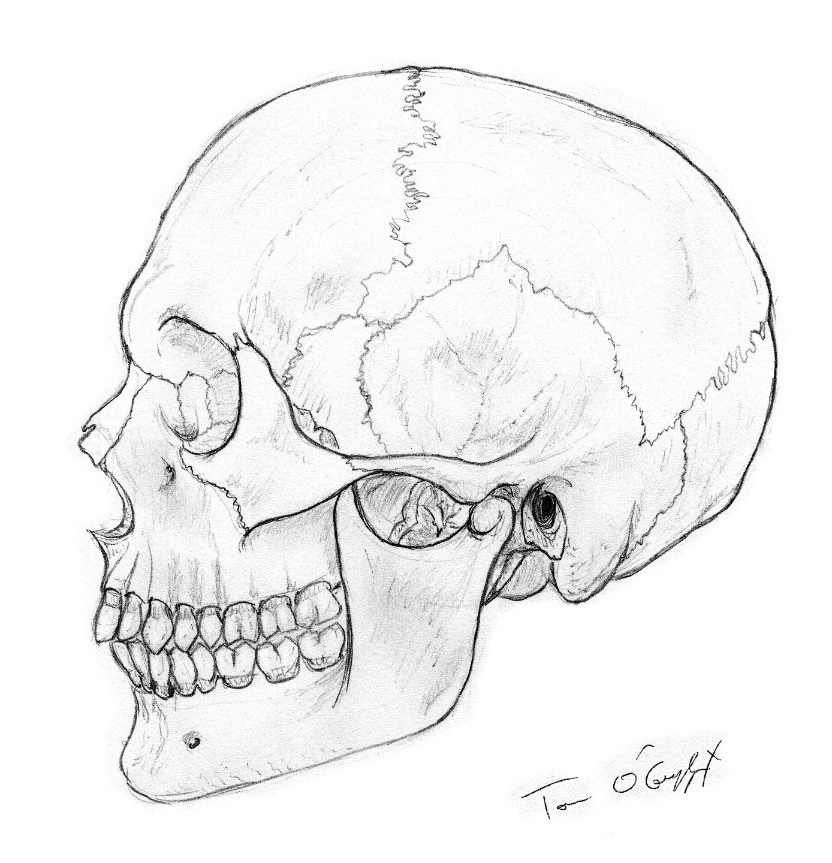 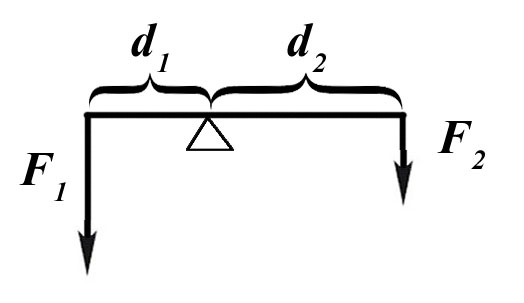 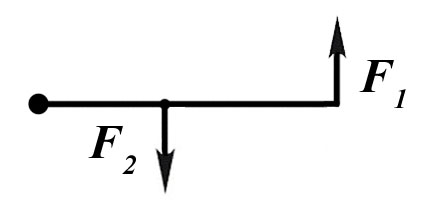 Литература

Медицинская и биологическая физика : учебник / А. Н. Ремизов


Механика вращательного движения твердого тела вокруг неподвижной оси
Гл. 5 
Стр. 104-117
Стр. 108
Гл. 6 
§6.1. стр. 120-121